TIMANTTIMERKKI
TESTITILAISUUS
LIIKUNTAHALLI, 2 KERROS
                 TERVETULOA!
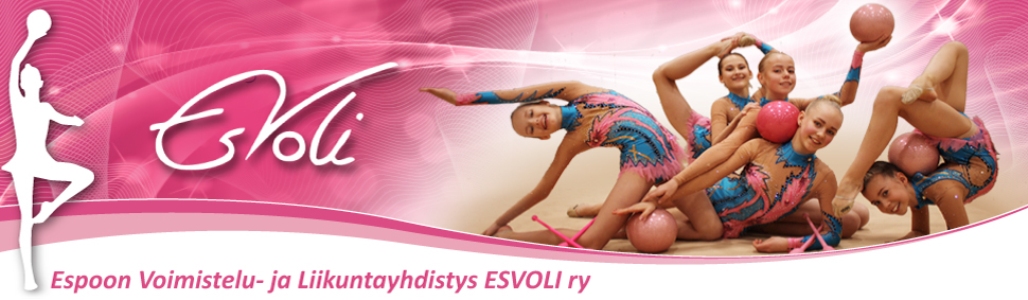 Espoon Voimistelu- ja Liikuntayhdistys                         ESVOLI ry      Espoolaista voimistelua vuodesta 2008 alkaen.
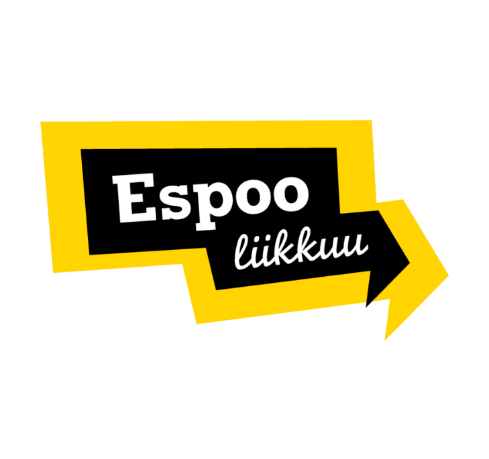 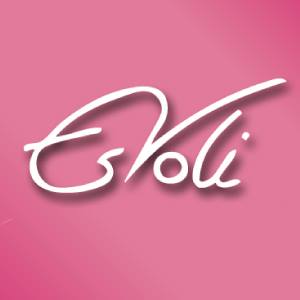 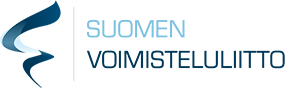 www.esvoli.com